Organisation de la séance 14-A3
Problématiques de modélisation en statique d’un VTT ME(AE)
Est-ce que je sais retrouver un centre de gravité sur un système,
Notre VTT va-t-il résister aux sollicitations statiques !
Quand peut-on appliquer le PFS à l’étude du comportement d’un VTT ?
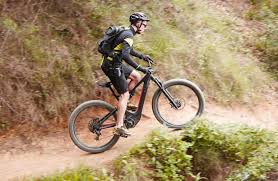 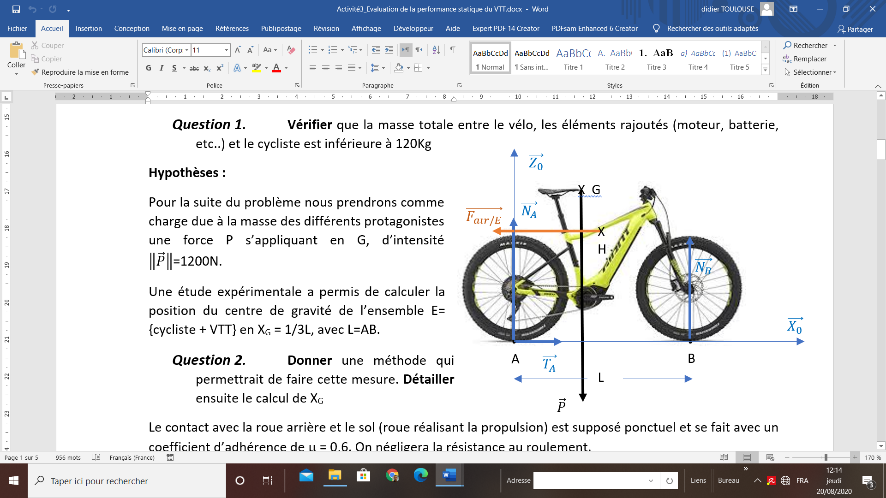 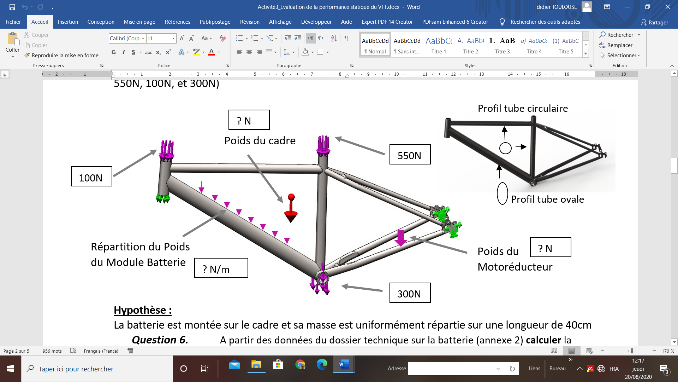 Est-ce que je sais reconnaitre les zones d’un système à risque (ruine ou déformations irréversibles) ?
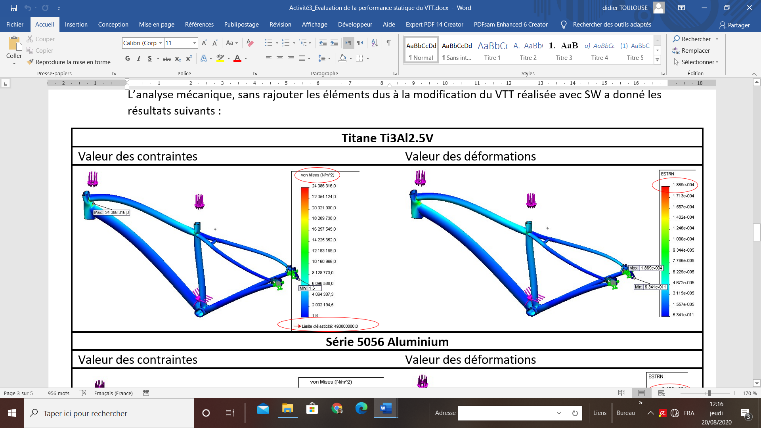 Avant de se lancer dans la conception d’un tel système sera-t-il capable de supporter la totalité de la charge?
[Speaker Notes: Situation déclenchante
Présenter le diaporama de mise en situation du problème sociétal à résoudre : la problématique de la mobilité avec des VAE en toute sécurité et en respectant l’environnement.]
Organisation de la séance 14-A4
V (km/h)
20
Problématiques de modélisation en cinématique d’un VTT ME(AE)
d (m)
150
Est-ce que je sais retrouver le centre instantané de rotation d’un système,
Notre VTT va-t-il atteindre la vitesse maximale attendue !
Quand peut-on parler de roulement sans glissement ?
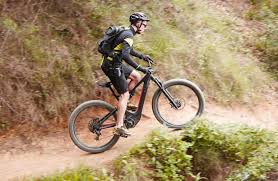 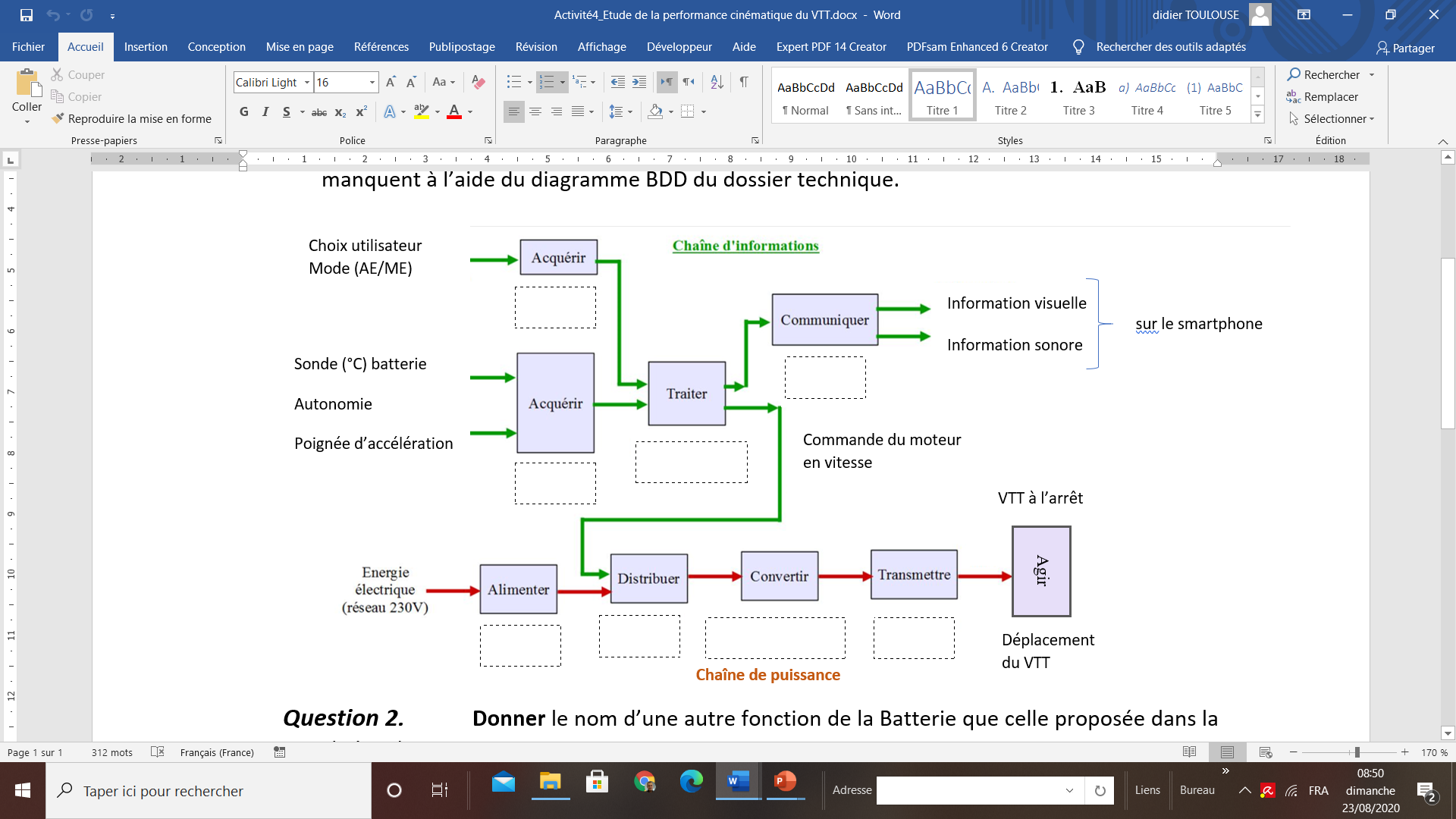 Est-ce que je sais reconnaitre les trajectoires et les mouvements des éléments du système pendant son utilisation ?
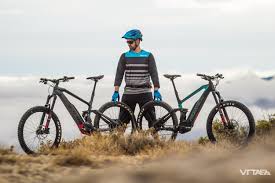 Avant de se lancer dans la modélisation d’un tel système quelles hypothèses simplificatrices peuvent influencer les résultats et comment ?
[Speaker Notes: Situation déclenchante
Présenter le diaporama de mise en situation du problème sociétal à résoudre : la problématique de la mobilité avec des VAE en toute sécurité et en respectant l’environnement.]